Laboratórium kvantových kvapalín a kvantových (nano)systémov
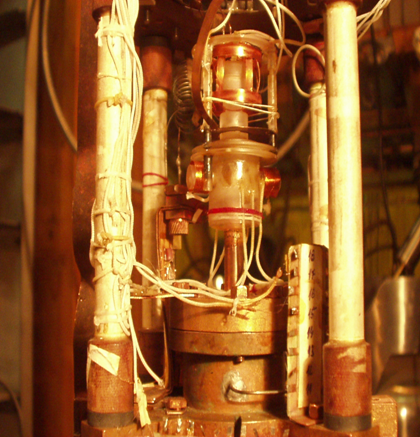 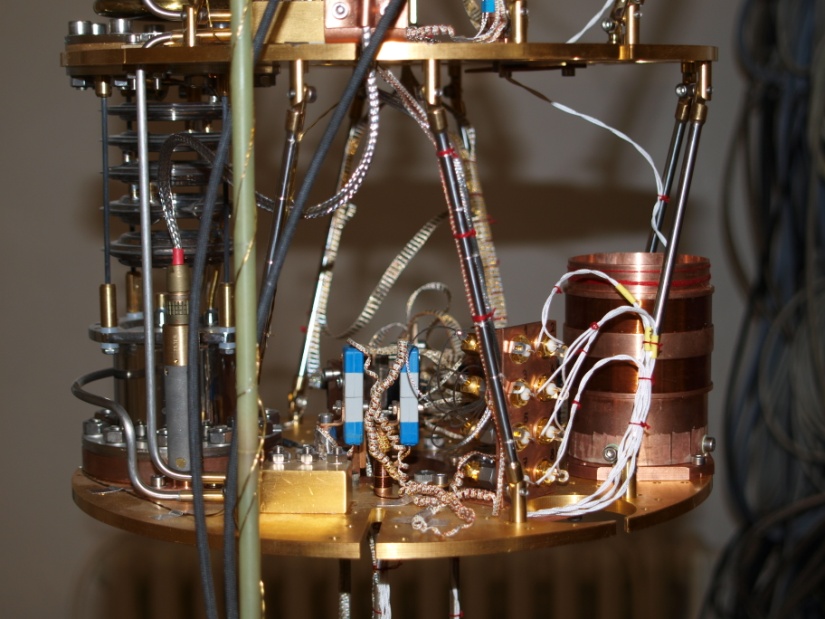 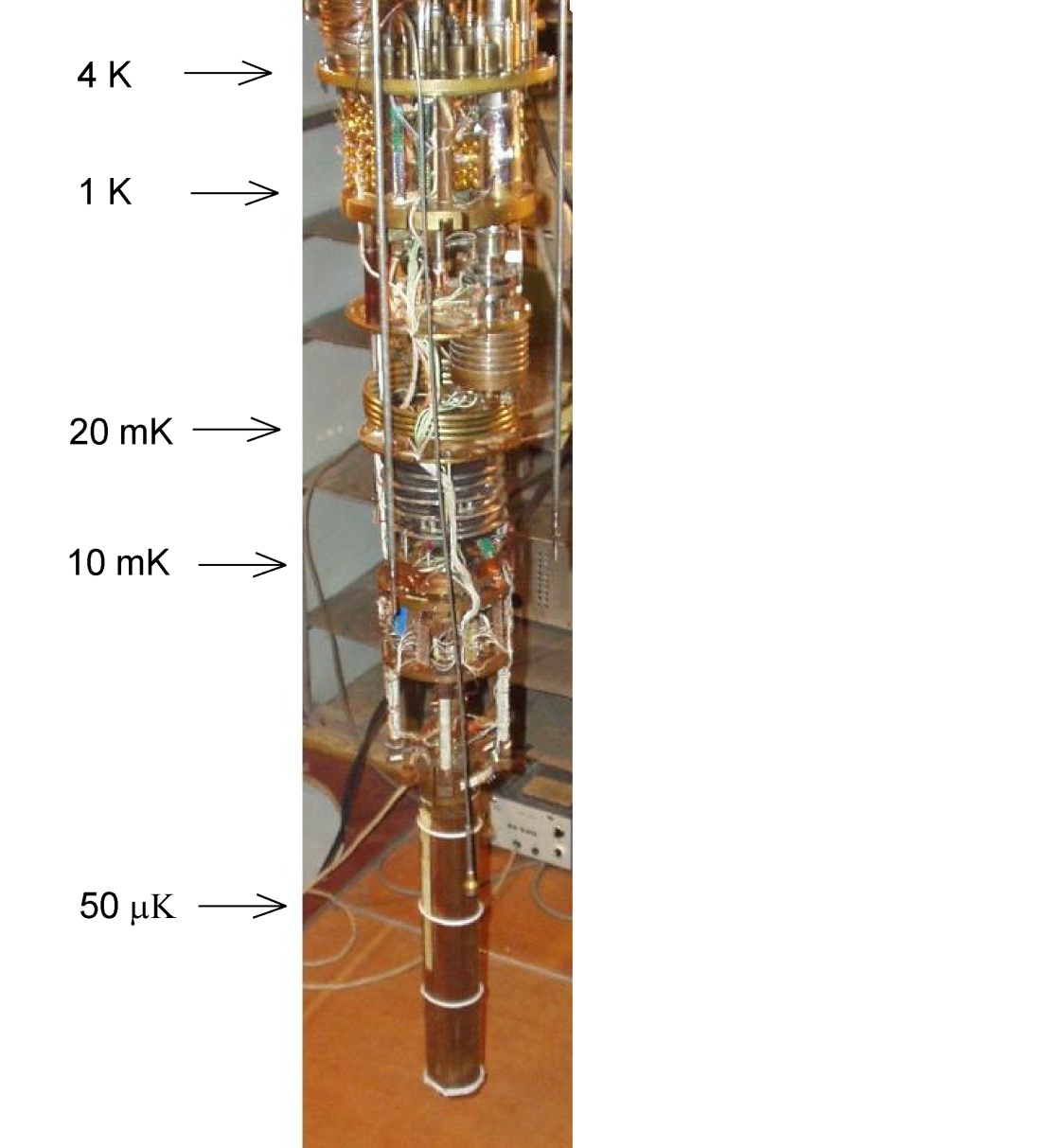 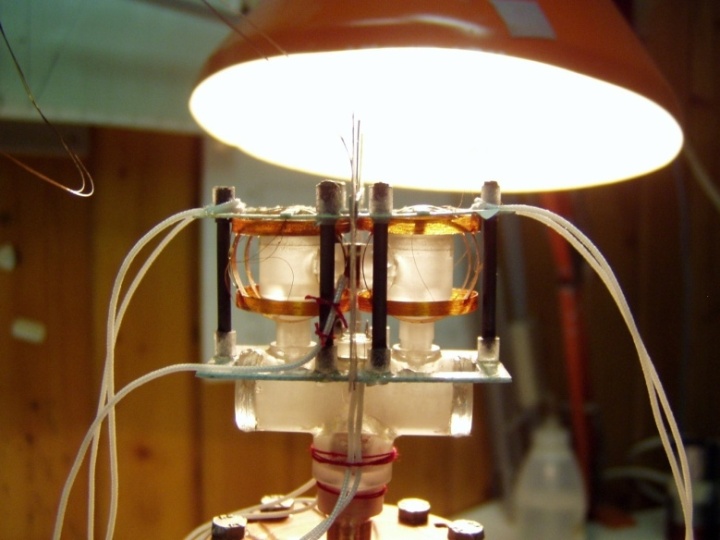 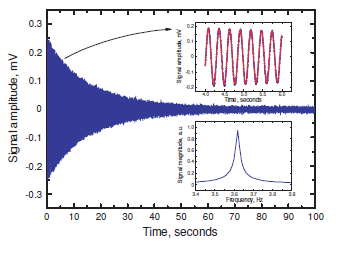 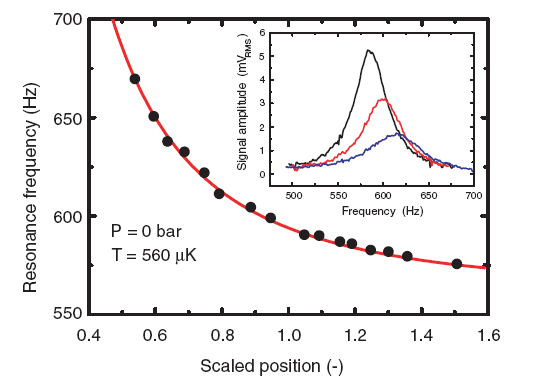 Štruktúra vedeckých pracovníkov
RNDr. Marcel Človečko, PhD.(IIa od roku 2015), RNDr. Martin Kupka, CSc. (0.5), 
RNDr. Peter Skyba, DrSc.
Doktorand: RNDr. František Vavrek. 

Kryogénna a technická podpora: ing Emil Gažo, ing. Vladimír Pavlík.    FTE = 2.7
Projekty

VEGA 0128  Andreev-Majorana excitations in Superfluid 3He-B (Skyba) 

VEGA 2/0157/15 Supratekuté hélium-3 ako topologický izolátor (Skyba)
 
APVV 515-10  Kvantová elektrodynamika umelých štruktúr (Grajcar/ Kupka) 

APVV -14- 0605 Prechod supravodič  - izolant (Paľo Szabó)

ŠF EÚ, výzva 2.1a: Dobudovanie Centra pokročilých fyzikálnych štúdií v extrémnych podmienkach  (Feher/Skyba)

Spozorstvo od U.S. Steel Košice s.r.o.

7. RP EÚ: European Microkelvin Collaboration ÚEF SAV participujúca organizácia.  (od 1.1.2009 – 30.04. 2013)  (za SR – Skyba)
Publikácie
S.N. Fisher G.R. Pickett, P. Skyba, N. Suramlishvili: Decay of persistent precessing domains in 3He-B at very low temperatures,  Phys. Rev. B 86, 024506  (2012)  impakt - 3.7
  
 M. Kupka,  P. Skyba: BEC of Magnons in Superfluid 3He-B and Symmetry Breaking Fields,  Phys. Rev. B 85, 184529 (2012)  impakt – 3.7
 
 S. Holt, P. Skyba:  Electrometric direct I/V converter with wide bandwidth,  Rev. Sci. Instruments 83, 064703 (2012) impakt – 1.6

 M. Človečko, E. Gažo, S. Longauer, E. Múdra, P. Skyba, F. Vavrek, M. Vojtko: Vacuum Measurements of a Novel Micro-resonator Based on Tin Whiskers Performed at mK Temperatures,  JLTP  175 449-455 (2014)-  impakt 1.02

 M. Človečko, M. Kupka,  P. Skyba, F. Vavrek: Vacuum properties of high quality value tuning fork in high magnetic field up to 8 Tesla and at mK temperatures,  Journal of Physics – Conference series  Vol. 568 032006 (2014)  - nemá impakt faktor

 S.L. Ahlstrom, M. Človečko D. I. Bradley S.N. Fisher, A.M. Guenault et al. : Response of a Mechanical Oscillator in Solid 4He, JLTP, 175 140-146 (2014) - impakt 1.02

  S.L. Ahlstrom, M. Človečko D. I. Bradley S.N. Fisher, A.M. Guenault et al. : Plastic Properties of Solid He-4 Probed by Moving Wire: Viscoelastic and Stochastic Behavior Under High Stress , JLTP, 175 147-153 (2014)- impakt 1.02

Plus  článok zaslaný do PRL, avšak recenzentami neodporúčané na publikovanie v PRL  pre komplexnosť problému. (na článku  pracujeme ďalej.
Journal Of Low Temperature Physics Impact Factor

Journal Abbreviation: J LOW TEMP PHYSJournal ISSN: 0022-2291 JOURNAL IMPACT  FACTOR  DETAILS 2014/2015 Impact Factor : 1.0212013 Impact Factor : 1.0362012 Impact Factor : 1.1832011 Impact Factor : 1.1882010 Impact Factor : 1.4032009 Impact Factor : 1.0742008 Impact Factor : 1.034
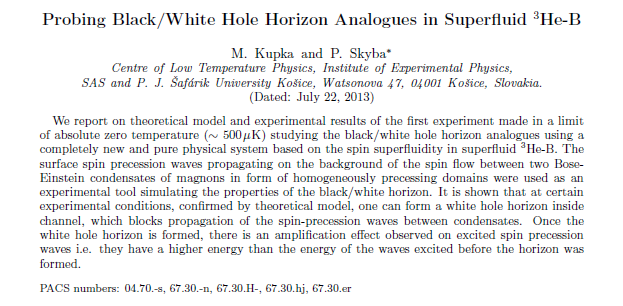 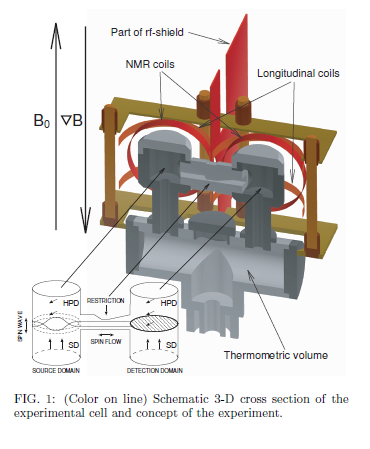 Teória:
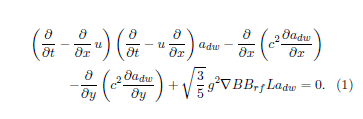 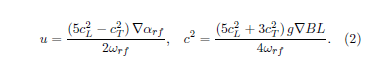 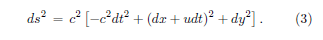 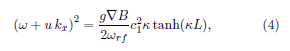 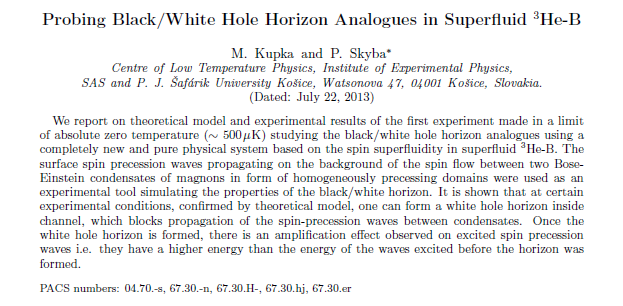 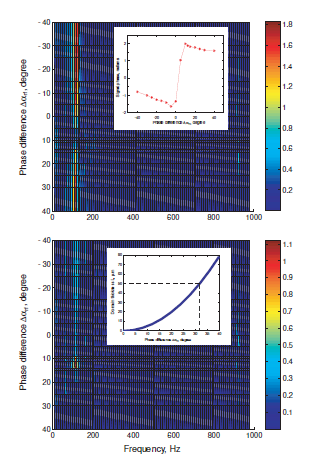 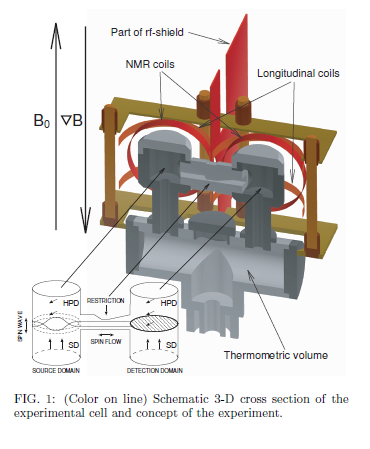 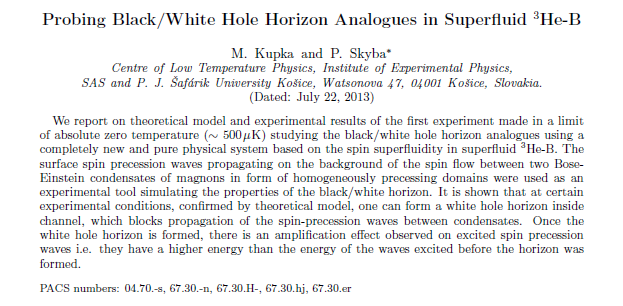 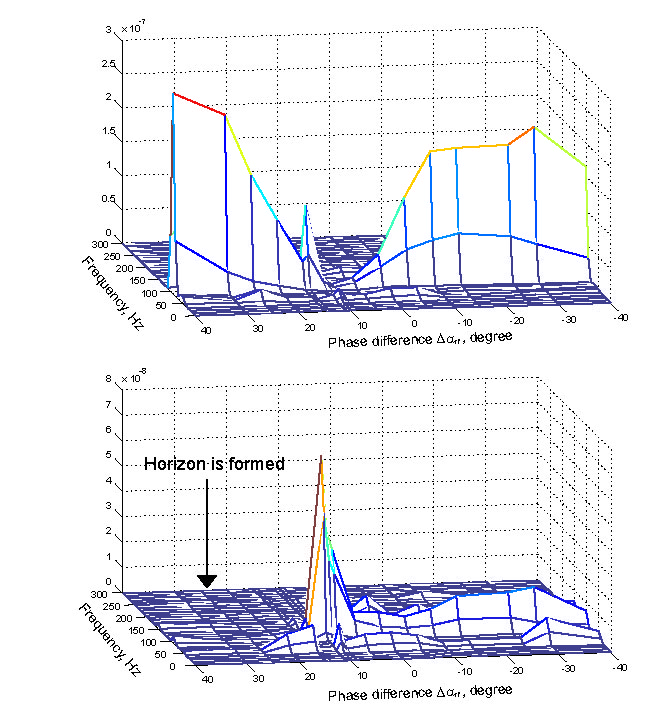 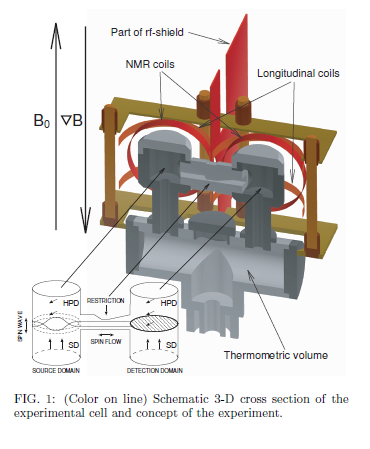 Počet CC publikácií 2012-2015
Citácie prác za akreditované obdobie
Citácie prác, publikované v atestačnom období 2012-2015
Pozvané prednášky
Bratislavská vedecká cukráreň, február 2013 – pozvaná populárna prednáška

20. konferencia slovenských fyzikov, Bratislava, pozvaná prednáška

Microkelvin 2013, Sannas , Aalto University, Helsinki , september 2013 
pozvaná prednáška

Seminár ÚFV PF UPJŠ v Košiciach, november 2013

Seminár KFNT MFF Karlovej univerzity, november 2014
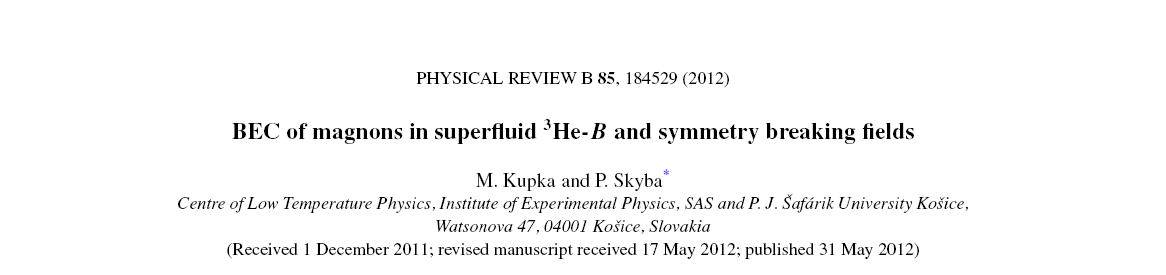 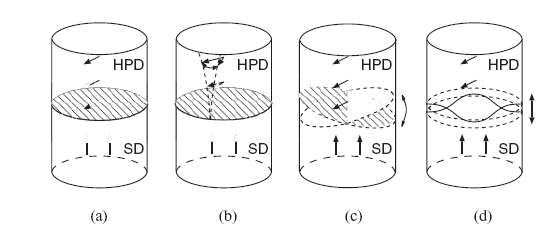 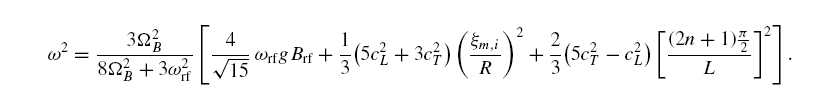 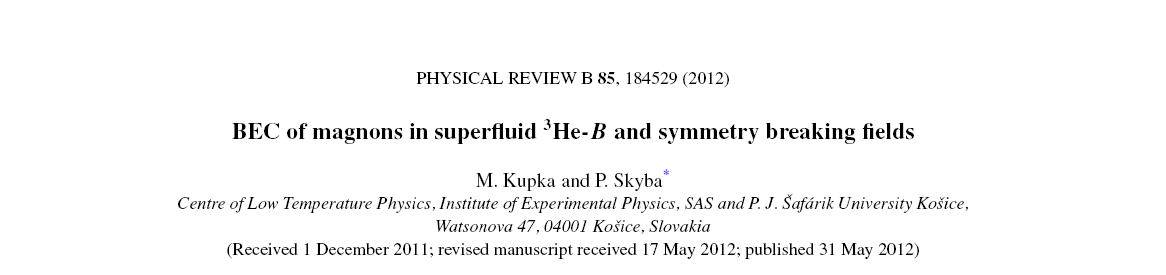 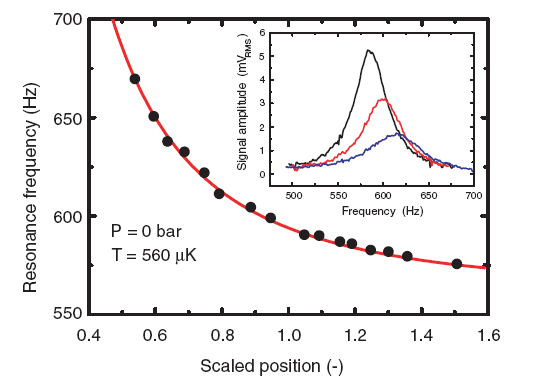 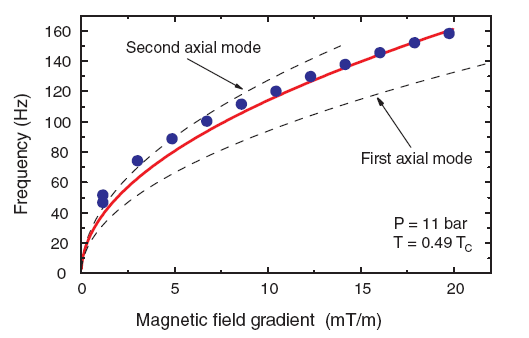 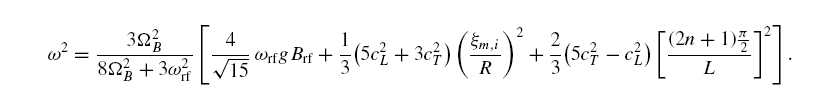 E. Gažo et al. PRL  91 055301 (2003)
M. Človečko et al, PRL 100 155301 (2008)
Experimenty na JCH a vplyv ŠF EÚ

ŠF EÚ – Extrem II – nákladný výťah - rekonštrukcia september 2013 až január 2014. Blokovanie experimentov na JCH a Triton 200.  

Promatech – úprava labka JCH, posun termínu - máj 2014, ukončenie prác  september 2014. Experiment na JCH v okne február-máj 2014, problémy s tepelnými plášťami – kontakt. Experiment JCH október – november, otvorenie studenej netesnosti.
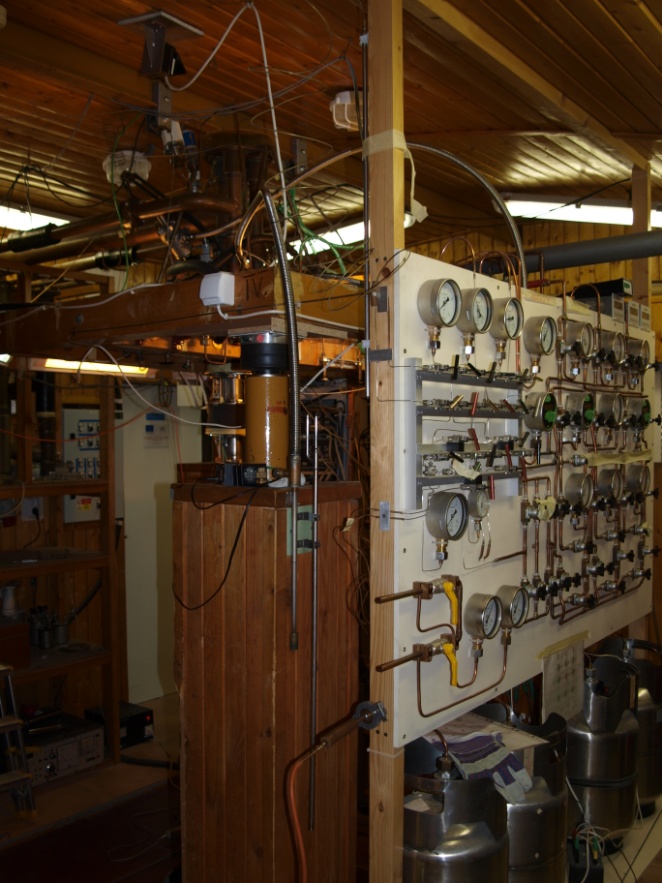 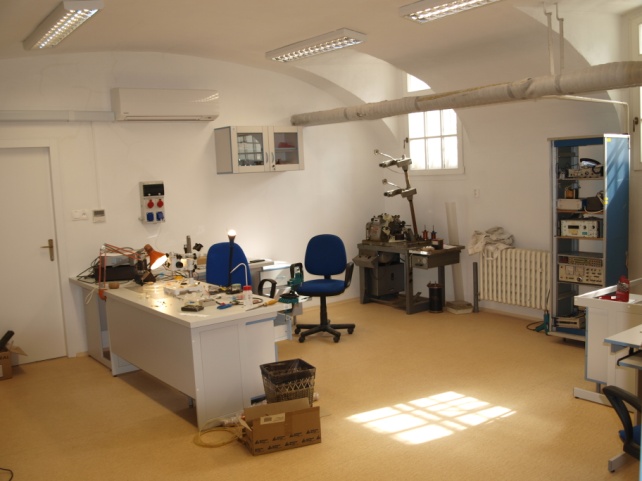 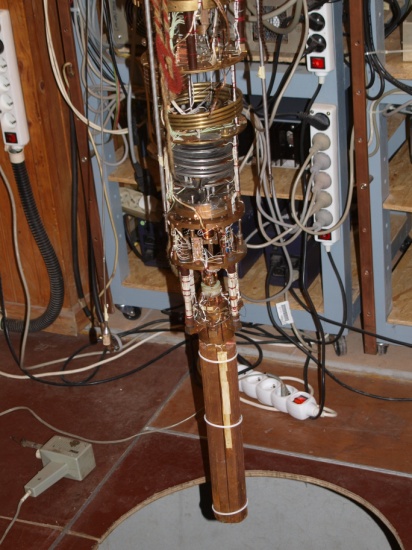 Up-grade aparatúry JCH: závesný systém pre kryostat,
antivibračné tlmiče, čerpací systém refrigerátora, atď.
Cryo-free refrigerátor TRITON 200
Január – február 2014: experiment na Triton 200 = vplyv magnetického poľa na piezorezonátory vo vákuu a v mK teplotnej oblasti. Experiment 2-3 týždne.  Otváranie nových labiek - demontáž a transport Triton 200 do nových priestorov. Návrh a inštalácia nového chladiaceho okruhu refrigerátora.
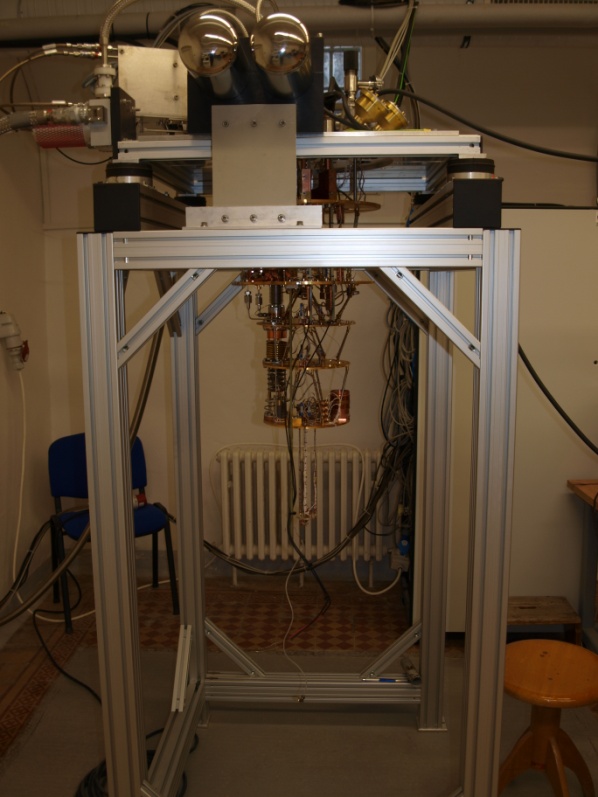 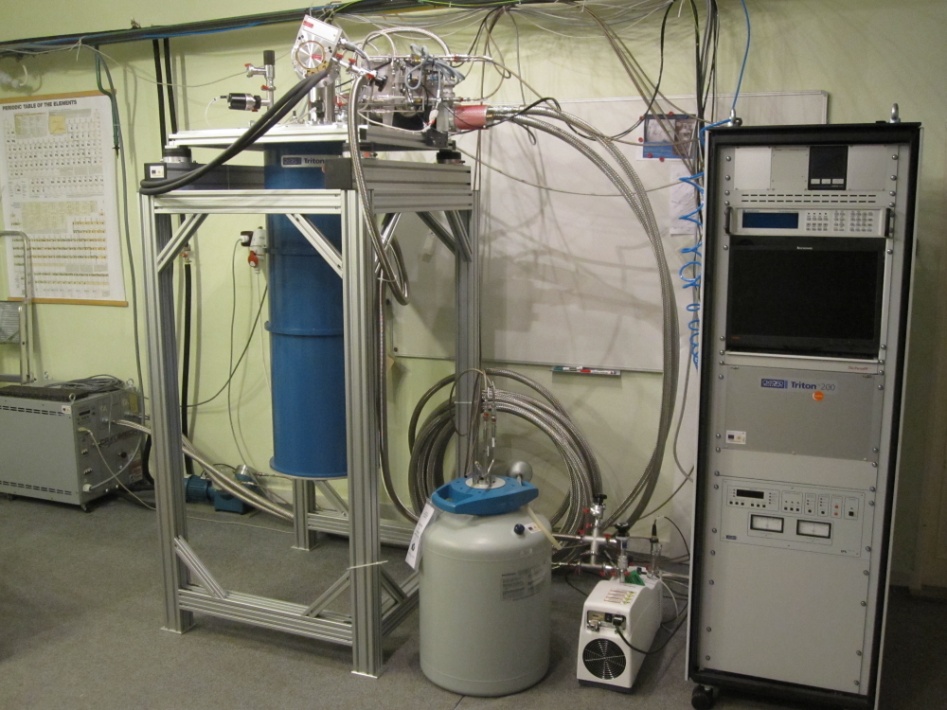 Cryo-free refrigerátor TRITON 200
Koaxiálne vodiče do 100MHz
Nový malý experimentálny magnet
Nová experimentálna platňa
Šumový teplomer na báze SQUIDu 
Oprava kompresora PT, chladiaci okruh
Oprava obehového kompresora
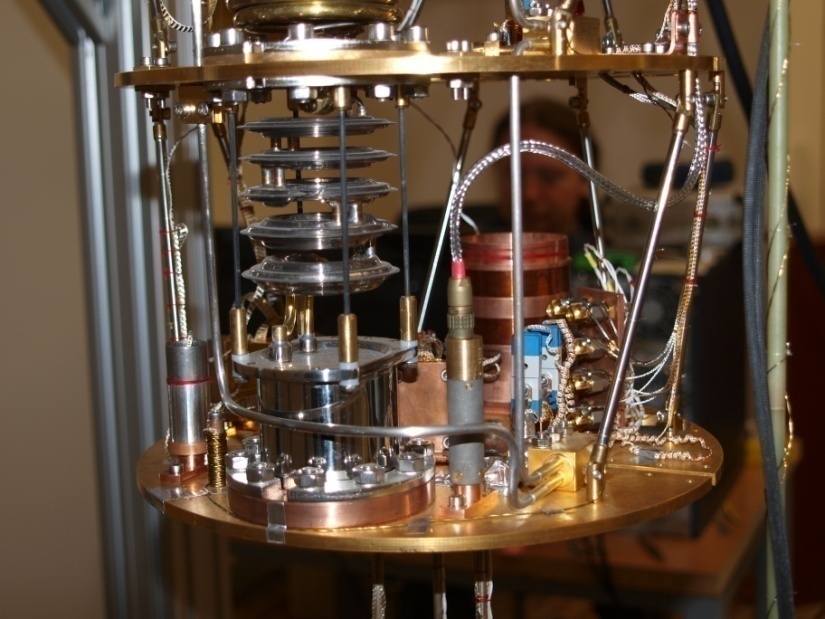 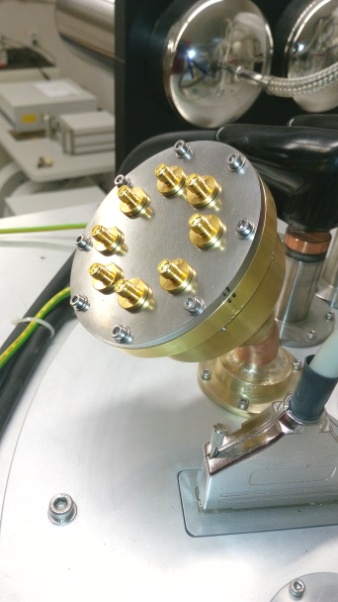 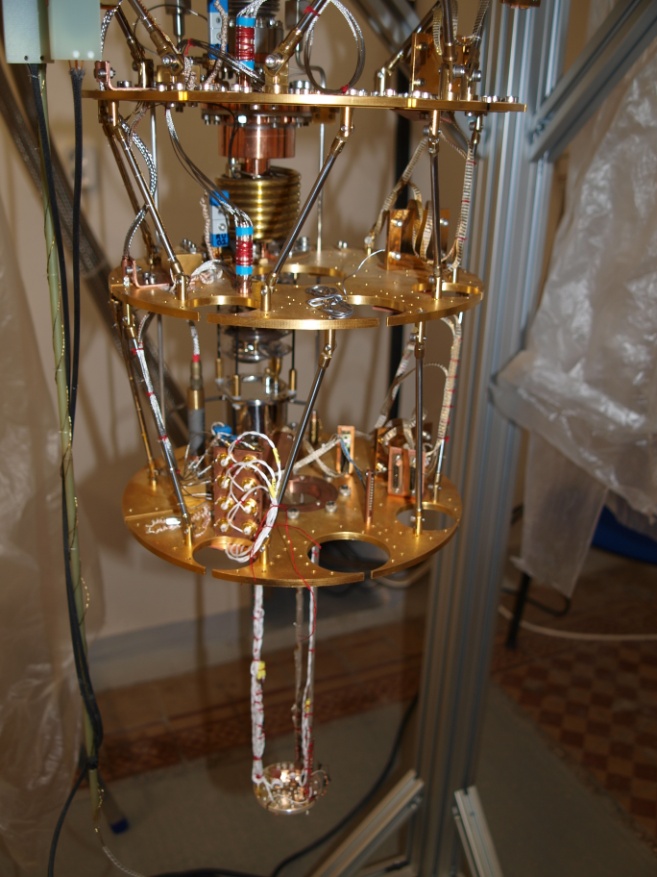 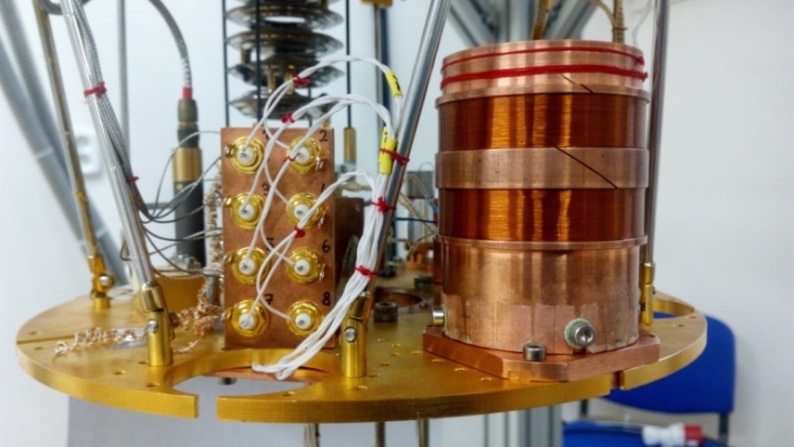 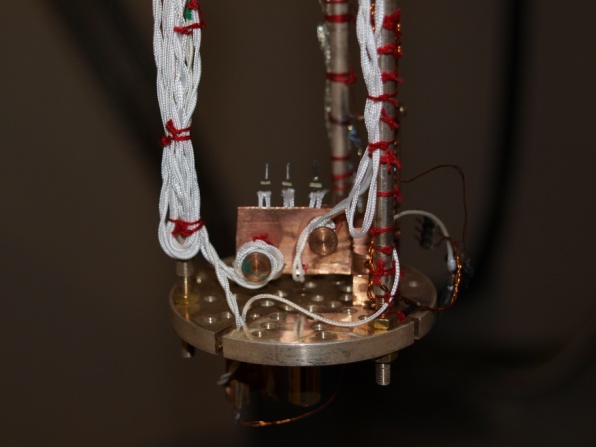 Cryo-free refrigerátor TRITON 200
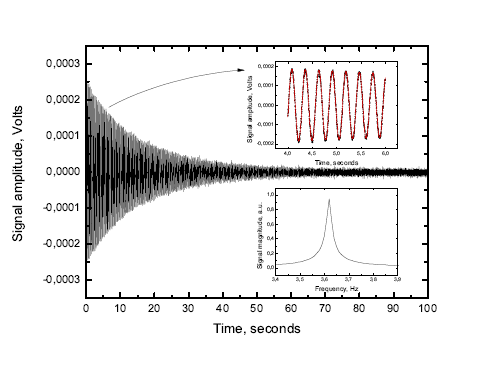 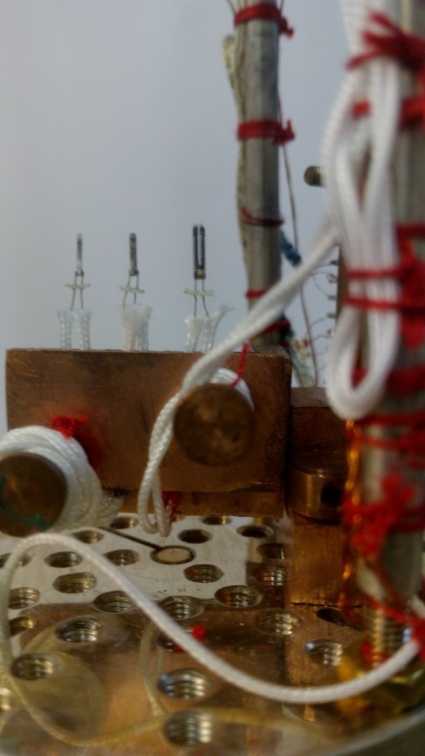 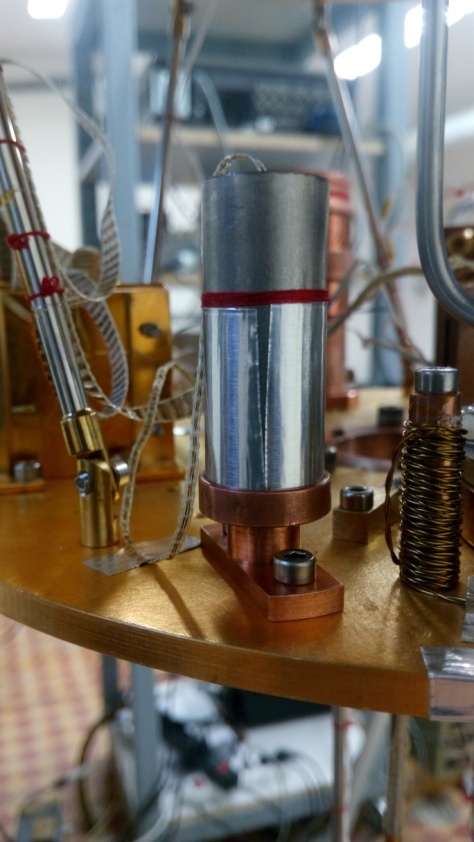 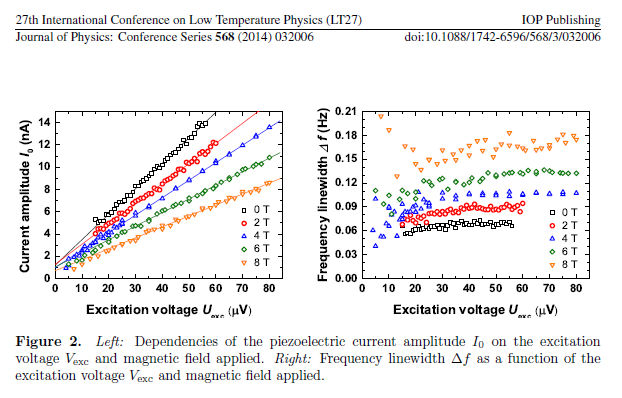 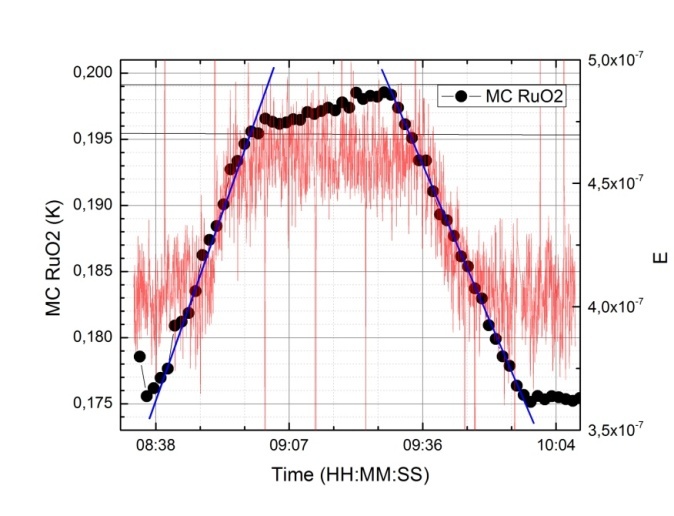 Popularizácia a iné aktivity
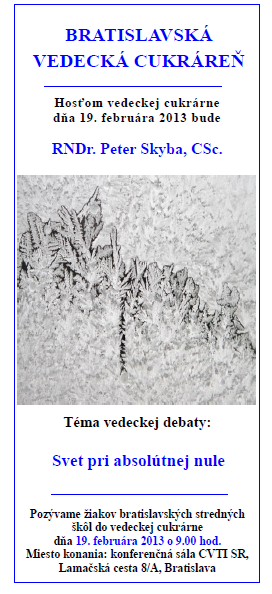 Odovzdanie- DrSc. práce (november 2013)
Obhajoba - DrSc.  práce (jún 2014)
Obhajoba Matti Manninen –Aalto University, Helsinki, Fínsko, august 2015 - oponent
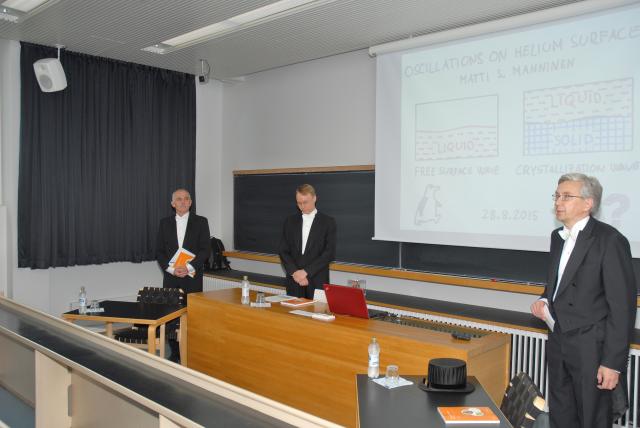 Člen IUAP C5 komisie pre fyziku a techniku  nízkych teplôt
Člen programového výboru QFS 2013, Matsue, Japan 
Člen programového výboru ULT2014 Bariloche, Argentína
Steel park, Noc výskumníka, a pod. – M. Človečko a F. Vavrek
Medzinárodné konferencie organizované na oddelení
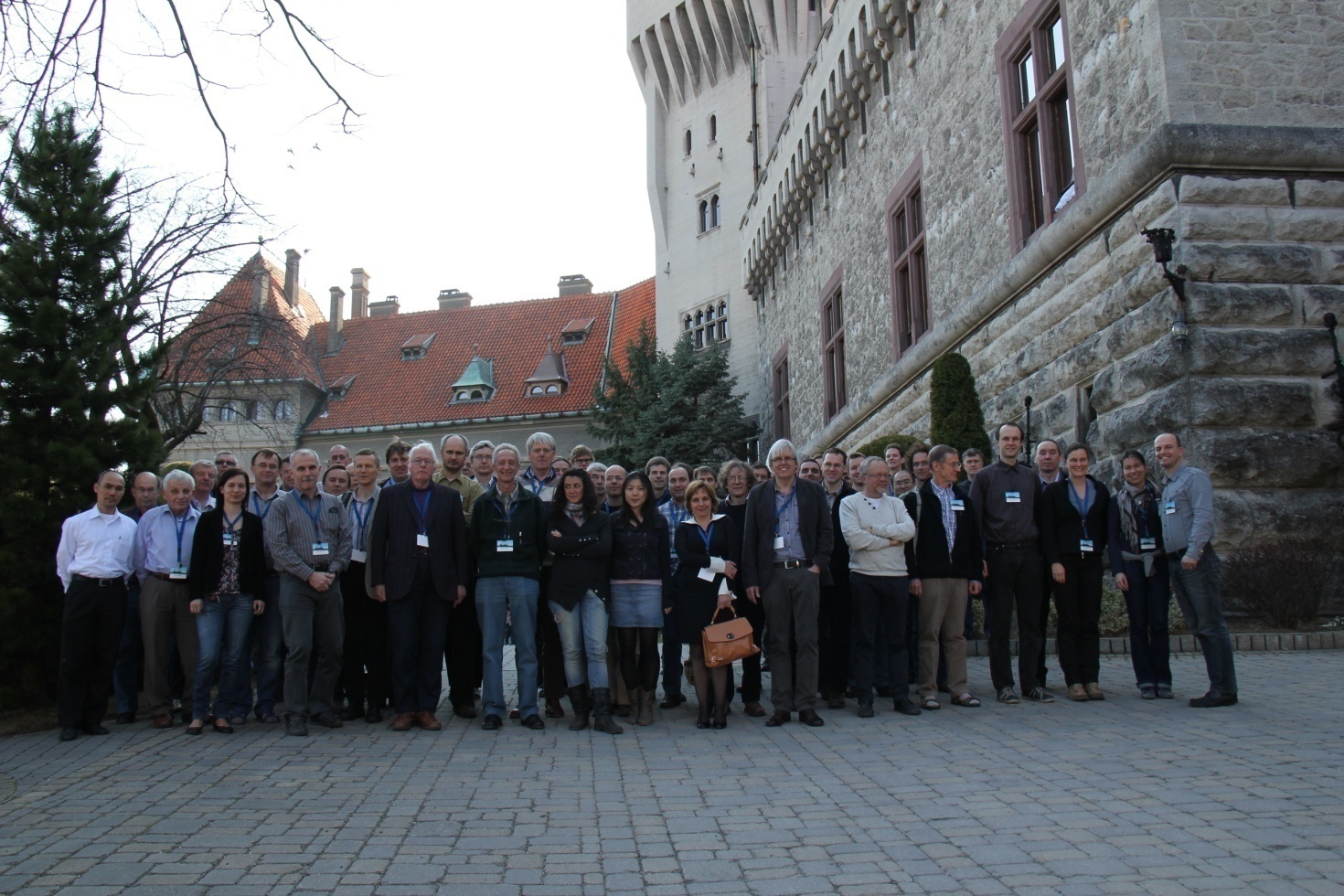 Microkelvin 2012  –  mid term evaluation and review meeting Smolenice, marec 2012, 88 účastníkov .
G. Pickett, P. Hakonen, J. Pekola, M. Krusius, S. Paschen, Ch. Enss, J. Saunders, N. Kopnin, L. Molenkamp, C. Barenghi, R. Schuetzhold, E. Sonin, Yu. Bunkov, S. Fischer, A. Zorin, V. Dmitriev, H. Courtois, etc.
Spolu s Z. Pribulová, S. Gabáni, E. Gažo, J. Kačmarčik
European Microkelvin Platform, H 2020 Infrastructures
Podaný v septembri 2014
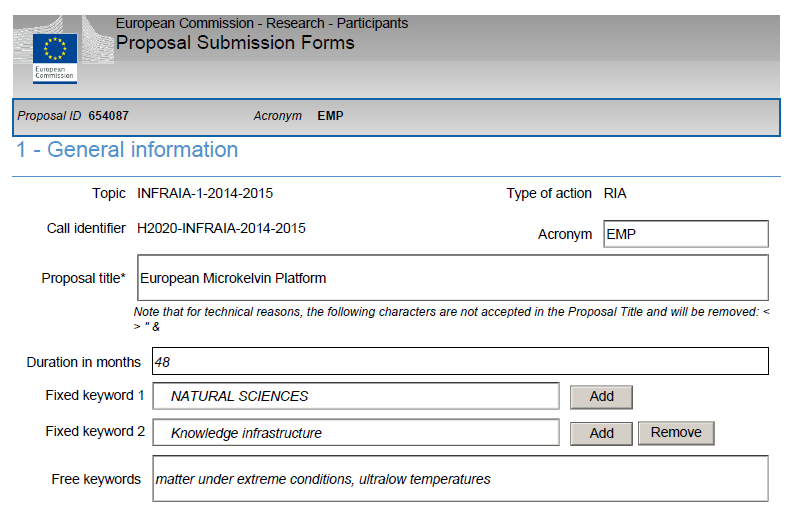 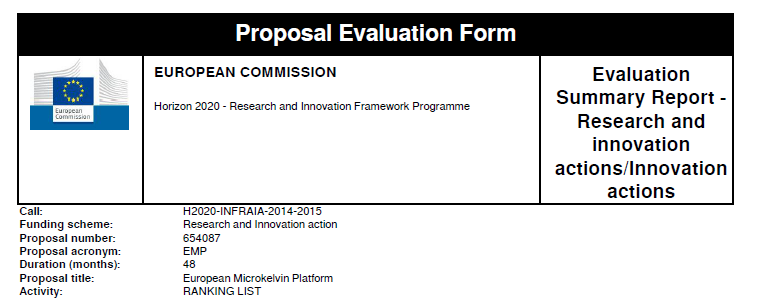 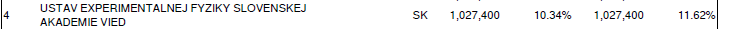 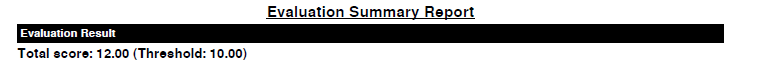 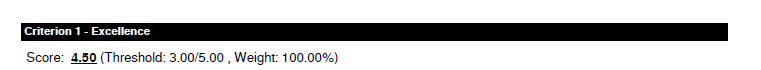 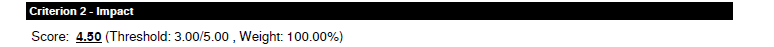 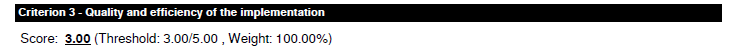 Druhý pokus – výzva FET-OPEN
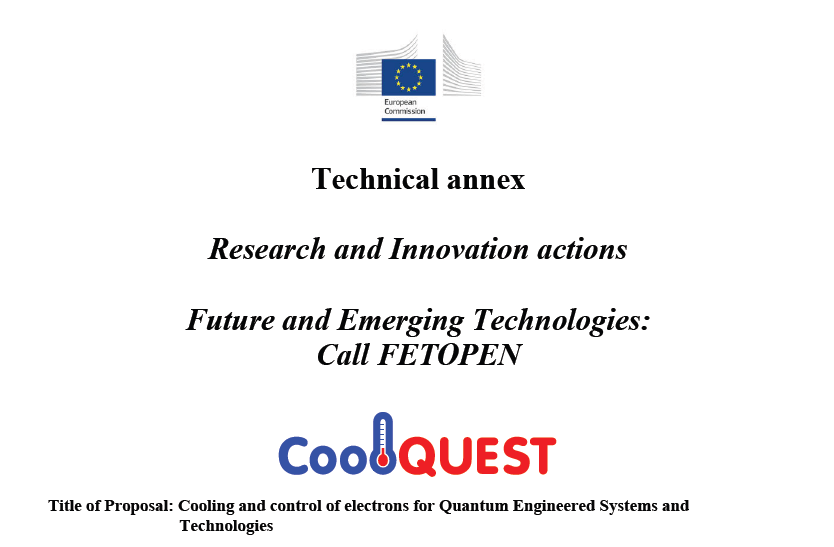 Podaný projekt FET OPEN (september 2015)
Perspektíva - jadrové chladenie
Supratekuté 3He ako modelový systém:
povrchové stavy v 3He-B a Majorana častice;
 3He-B ako topologický izolátor;
 stavy s koherentnou precesiou spinov;
 spinový analóg horizontu udalostí, Unruhov efekt ;
 procesy disipácie energie v limite T-0, etc;
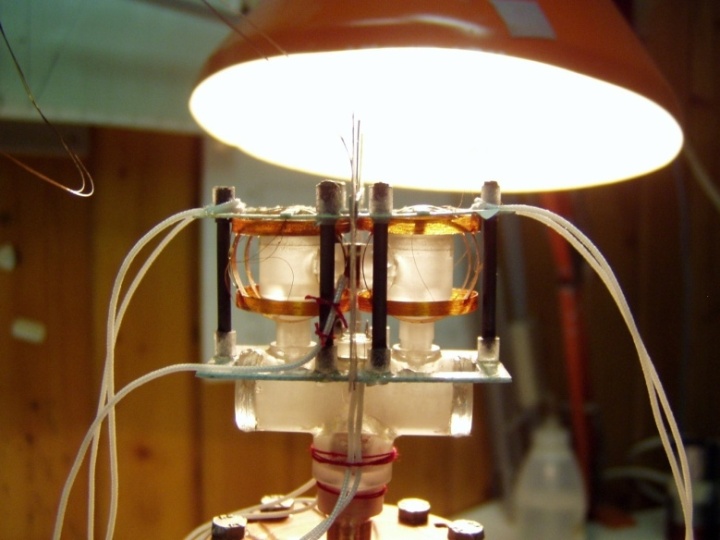 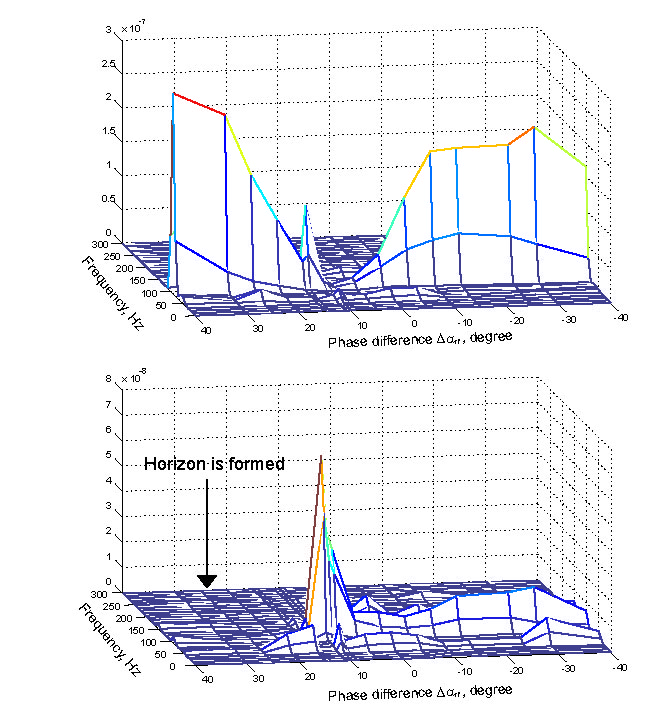 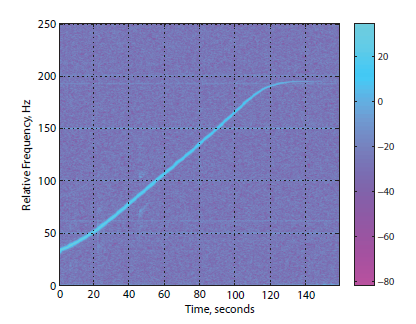 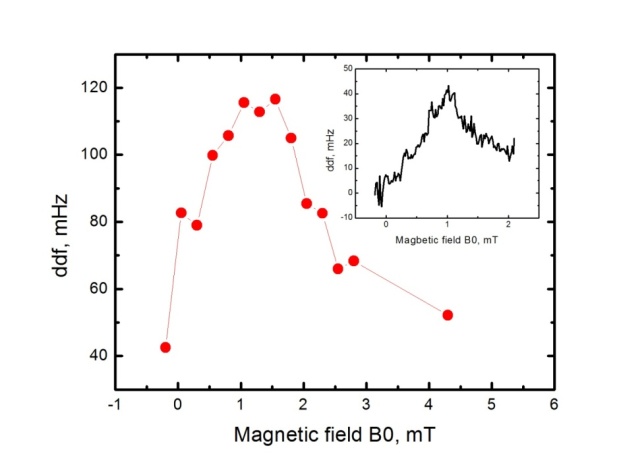 Cryo-free refrigerátor TRITON 200 – perspektíva
Experimenty fyziky kondenzovaných látok  v teplotnom rozsahu 10mK-1K a poli do 8 Tesla.
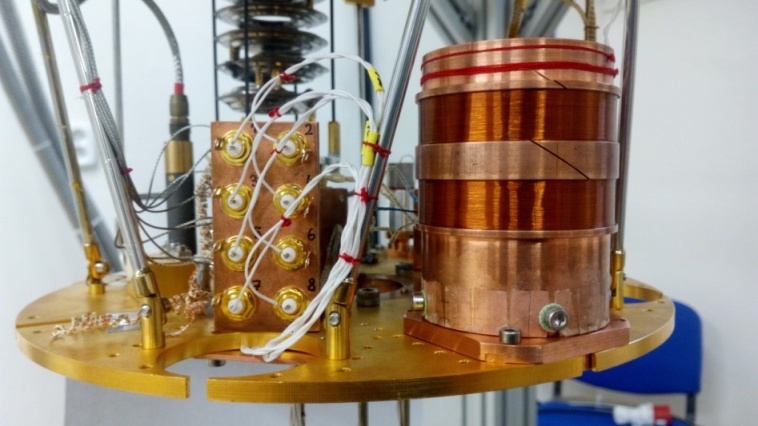 Experimenty študujúce vlastnosti mechanických mikro a nano –rezonátorov, detektorov  v kvantovej limite, kalibrácie teplomerov,  etc.
Budúcnosť – jadrový stupeň – teploty < 10mK
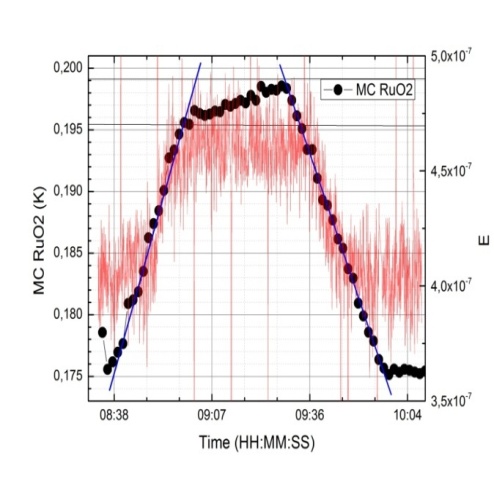 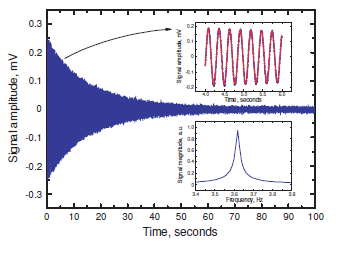 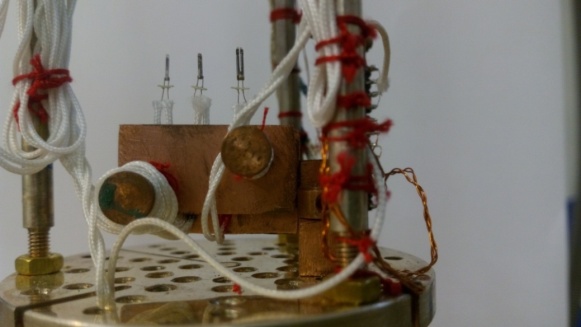 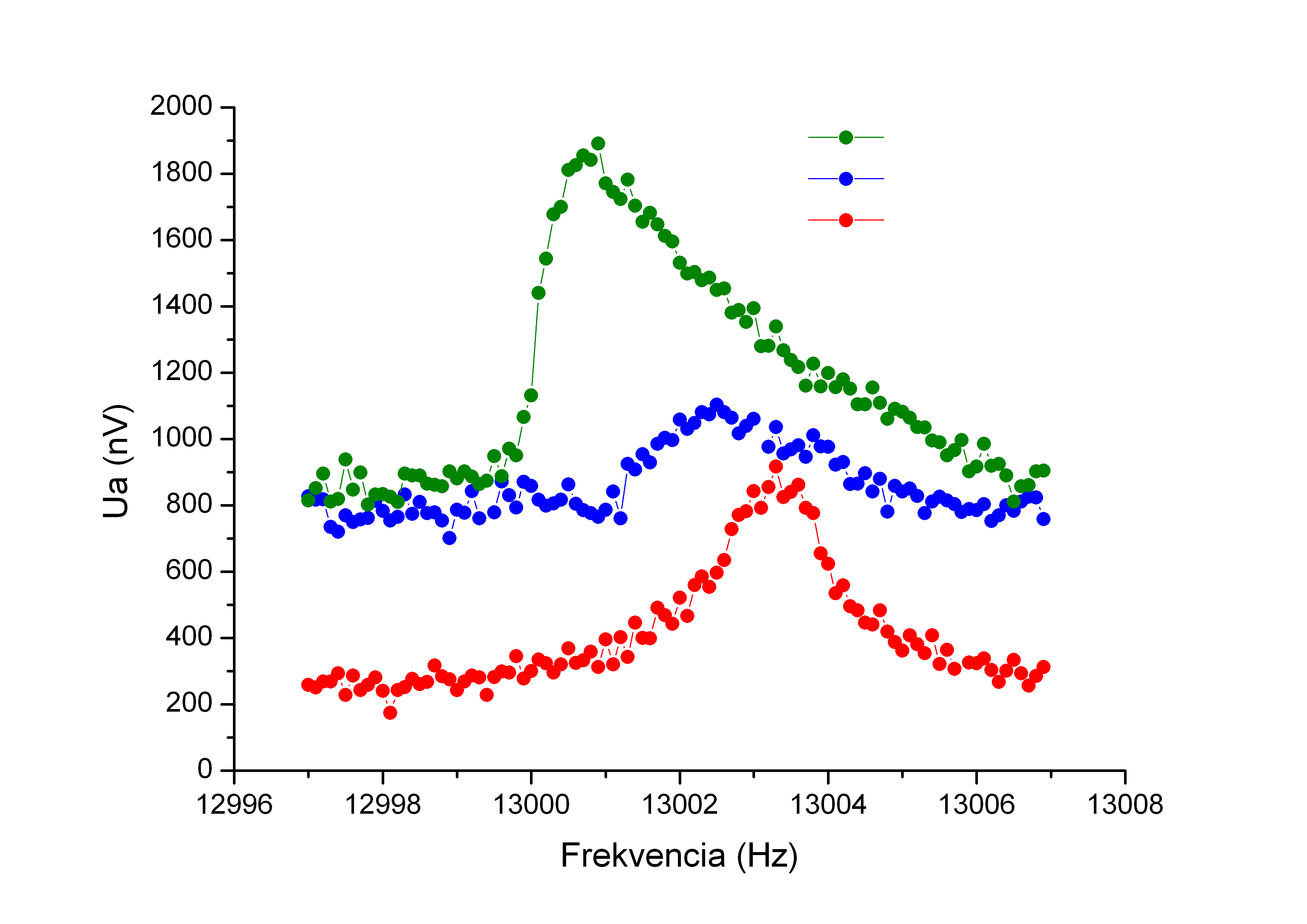 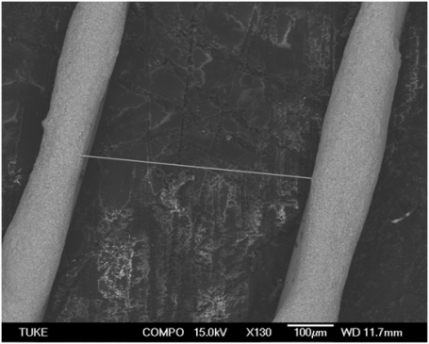 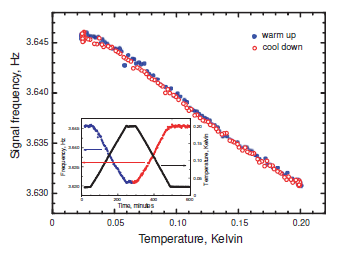 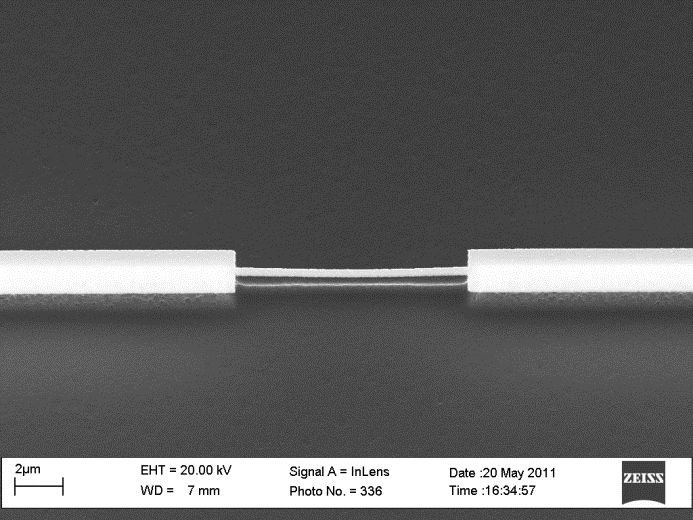 Sn- whisker ako nelineárny rezonátor
Hliníkový nano-mostík